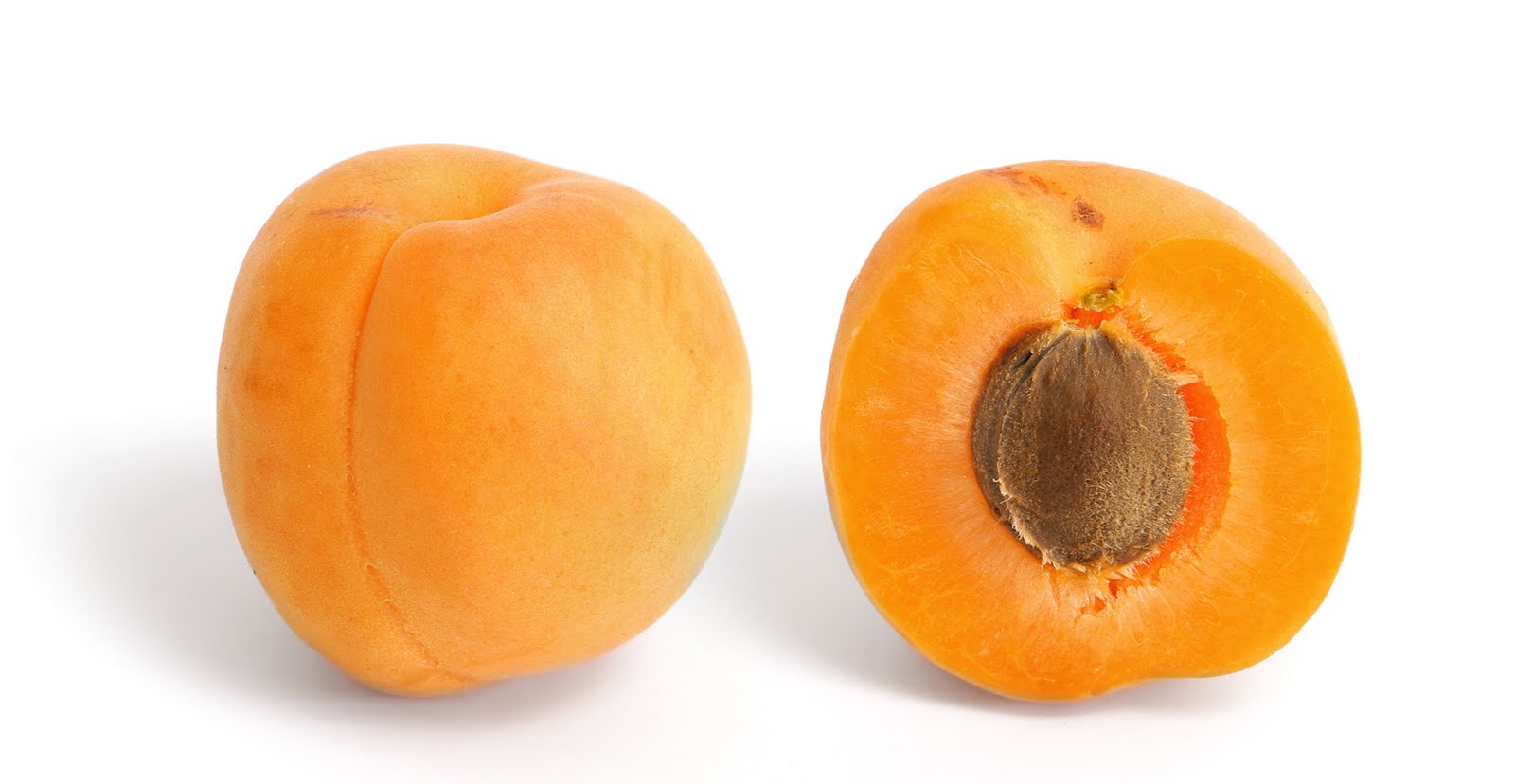 PIT-4
Les 5
Inhoud
Vandaag: INLEVEREN PLAN VAN AANPAK (!)
OK, maar wat wordt daarvan verwacht?
Verdieping in de doelgroep
Wat organiseren we voor de doelgroep en waarom
Draaiboek 
Begroting/Budgettering
Notulen in de bijlage
Vandaag afronden en inleveren!
Draaiboek delen/bespreken met de opdrachtgever
Eerste inlevermoment eindverslag PIT-4        Beoordeling door docent eindverslag PIT-4
Donderdag 27 juni 2019                              Maandag 1 juni 2019 
										       (feedback per mail)
                            
                                 Inlevermoment herkansing eindverslag PIT-4
                                                 Vrijdag 5 juli 2019
Geen activiteit op 20 of 27 juni? 
Werken aan eindverslag tijdens les! Jullie kunnen de tijd goed gebruiken